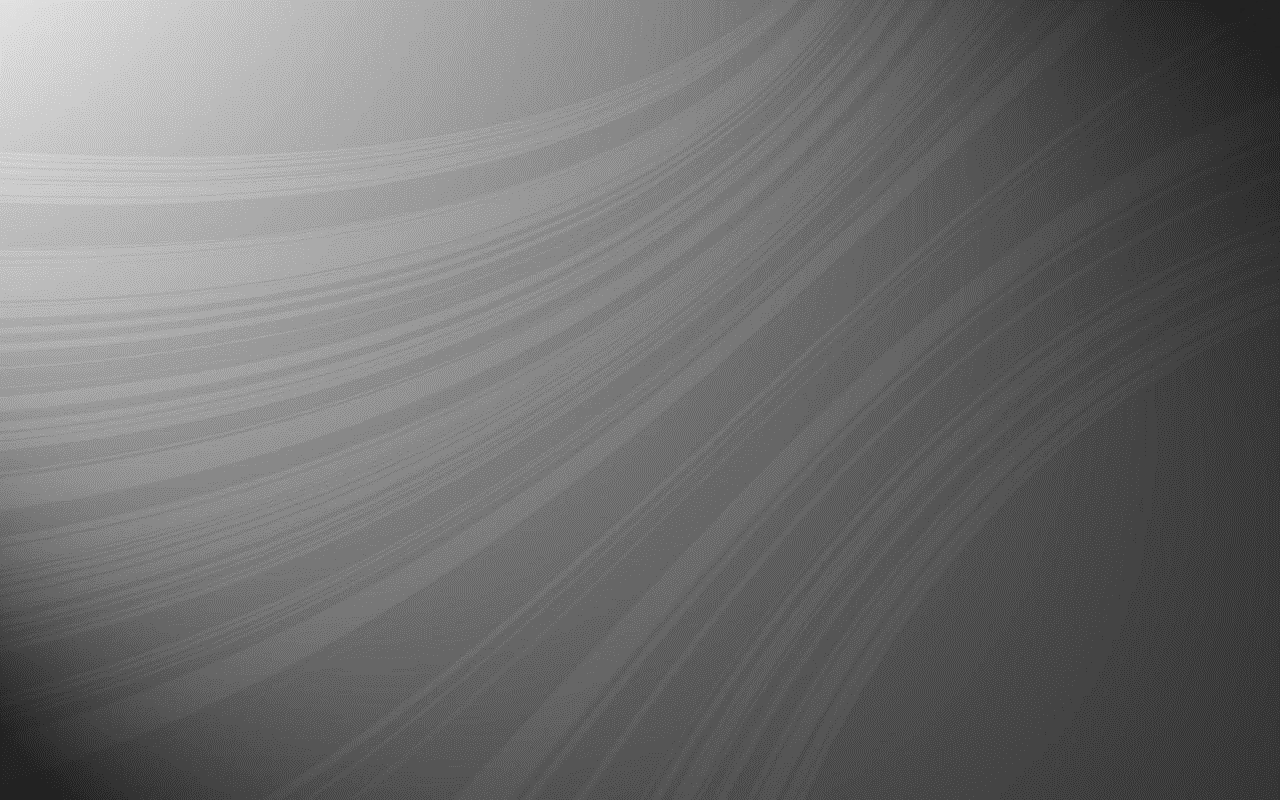 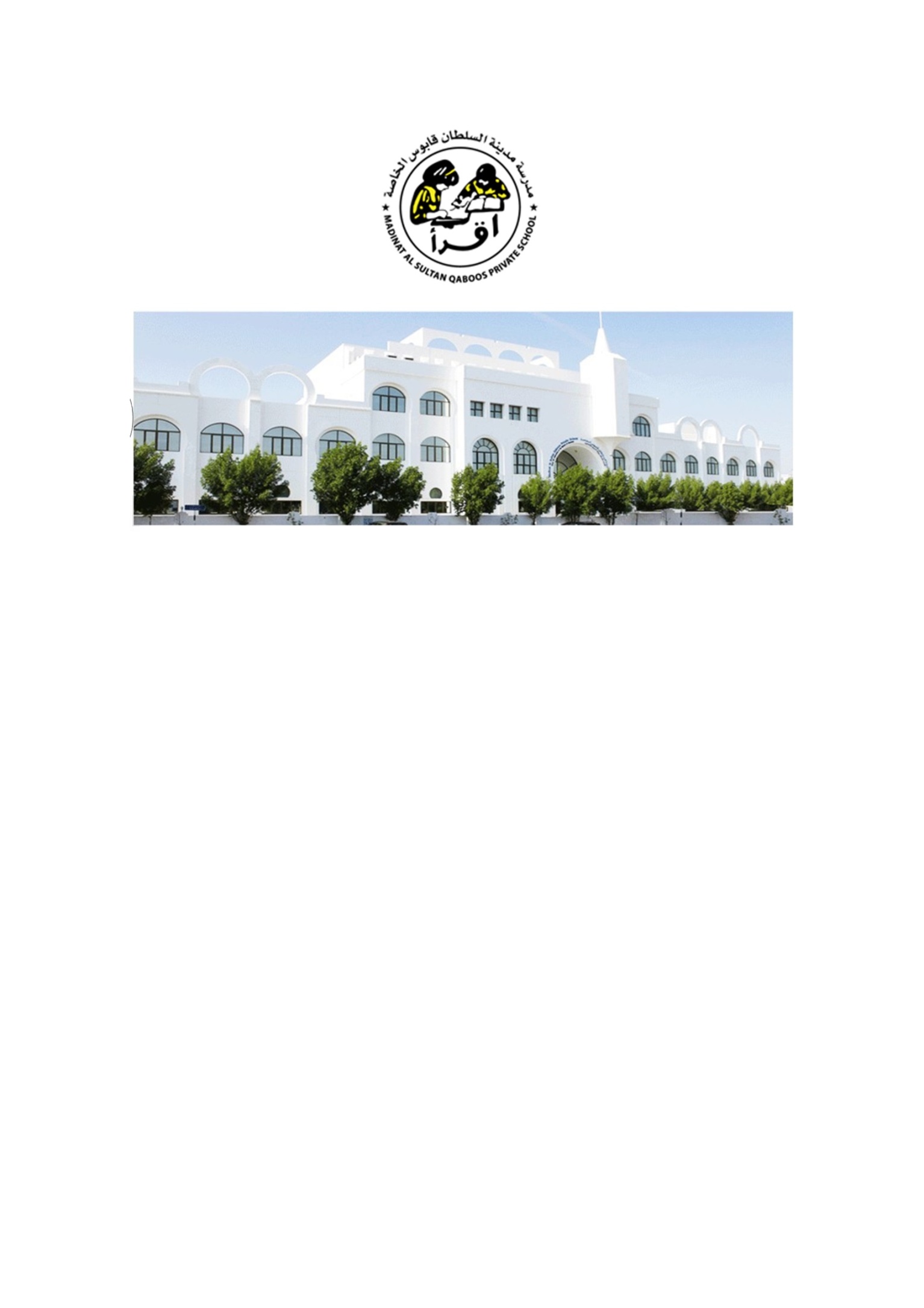 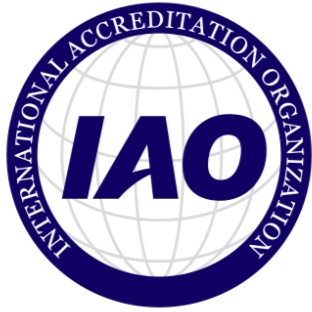 STEMبمدرسة مدينة السلطان قابوس الخاصة
2020-2021
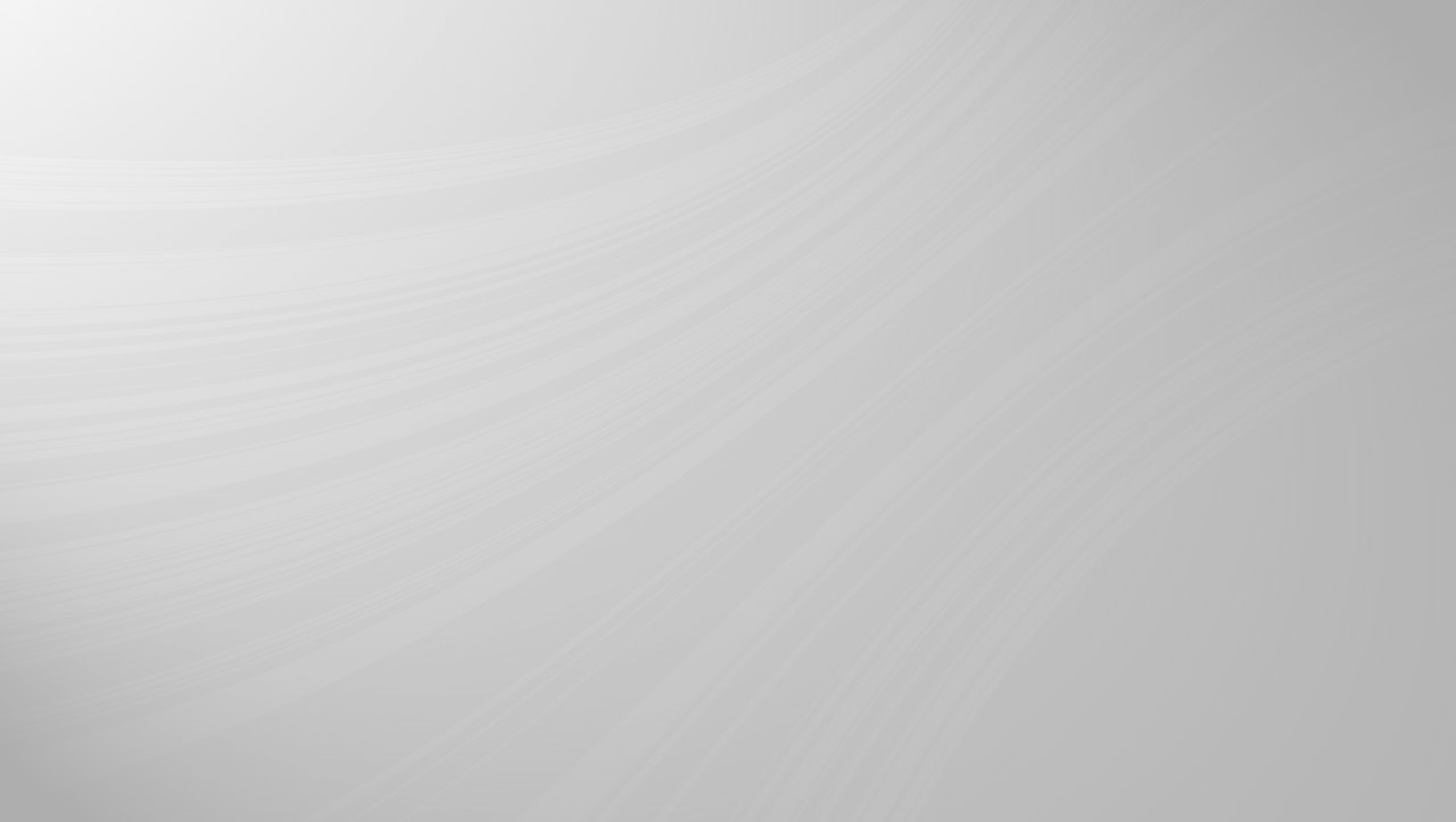 STEM منهجية
STEM  هو نهج تعليمي يدمج بين الهندسة، والعلوم، والرياضيات والتكولوجيا، يمارس فيه الطلاب التعلم بطريقة عملية عن طريق التجربة وحل المشكلات، والمشاريع، والبحث العلمي، وهو نهج تربوي يسعى إلى مساعدة الطلاب على تطوير أسس علمية عميقة ويكسبهم مهارات القرن 21 ويعدّهم للثورة الصناعية الرابعة. يطوّر نهج ستيم مهارات التفكير المنطقي والناقد، والعمل الجماعي، والمهارات الإبداعية التي يمكن أن يستخدمها الطلاب في جميع مجالات حياتهم  من خلال فصول التعلم الصفية واللاصفية.
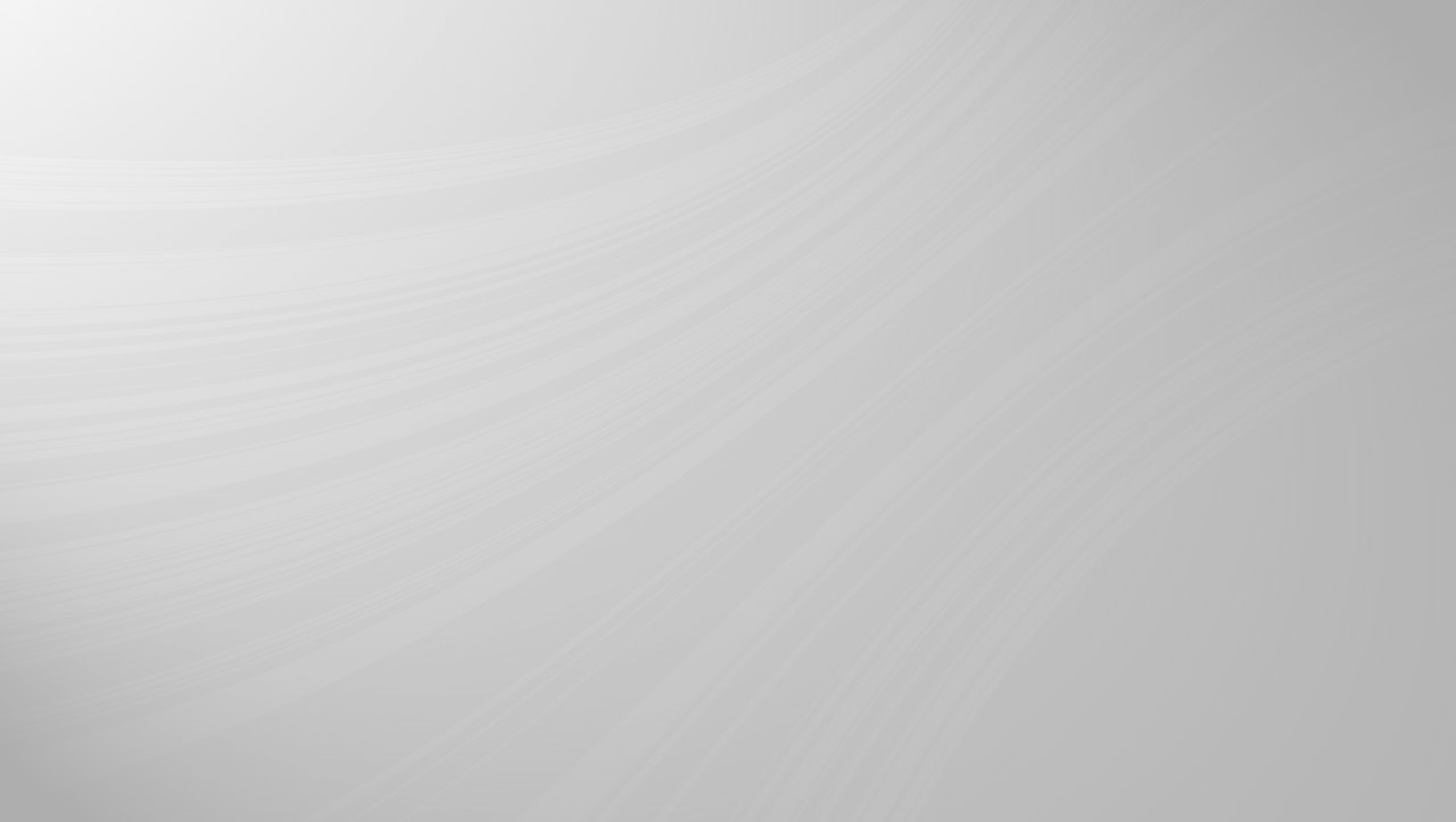 STEM Methodology
STEM is an educational approach that integrates Engineering, Science, Mathematics and technology, in which students practice learning in a practical way through experience, problem solving, projects and scientific research, and it is an educational approach that seeks to help students develop deep scientific bases and gain them 21st century skills and prepares them for the fourth industrial revolution. STEM’s approach develops logical and critical thinking skills, teamwork, and creative skills that students can use in all areas of their lives through classroom and extra-curricular learning.
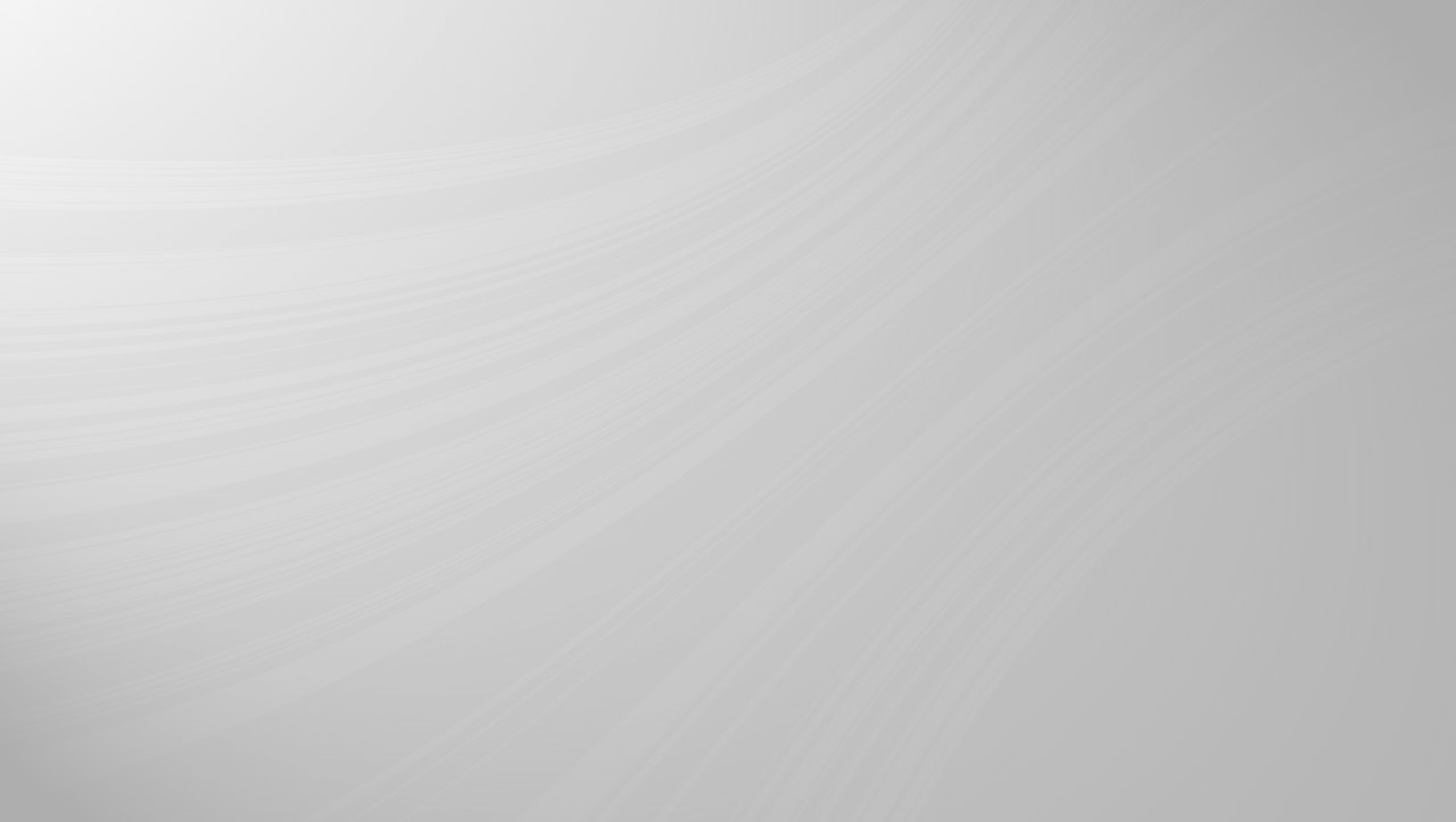 لماذا STEM ؟
جاءت رؤية عمان 2040 مُركّزة على التعليم وحدّدت له توجها استراتيجيا يتمثّل في "تعليم شامل يتّسم بالجودة العالية والشراكة المجتمعية يقود إلى مجتمع معرفي، ومن بين أهداف هذه الاستراتيجية تعزيز الابتكار والإبداع والبحث العلمي في قطاع التعليم. ومن هذا المنطلق ارتأينا إدراج منهج STEM في جميع المراحل التعليمية بالمدرسة وتركيز مختبر STEM مواكبة لمتطلبات الثورة الصناعية الرابعة. وتمتاز الثورة الصناعية الرابعة التي يشهدها العالم اليوم بتقنيات جديدة مثل الطباعة ثلاثية الأبعاد، والروبوتات المتطورة، وتقنيات رقمية كإنترنت الأشياء.
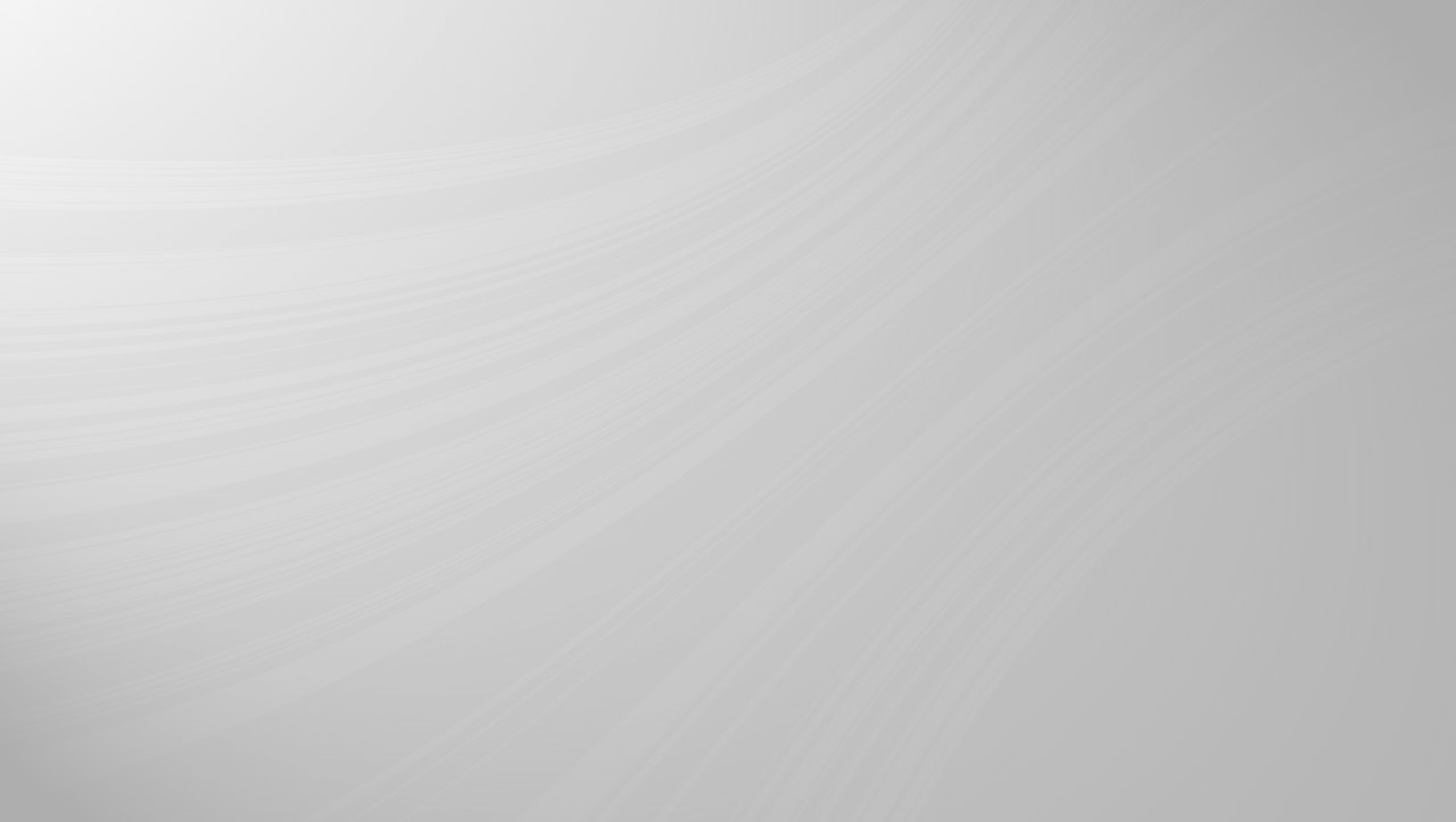 WHY STEM?
Oman's vision 2040 focused on education and set a strategic direction for it, which is "comprehensive education characterized by high quality and community partnership leading to a cognitive society", and among the objectives of this strategy is to promote innovation, creativity and scientific research in the education sector. With this in mind, we decided to include the STEM approach in all educational levels of the school, and focus on the STEM center to keep pace with the requirements of the Fourth Industrial Revolution. The fourth industrial revolution that the world is witnessing today is characterized by new technologies physically such as smart self-driving cars, 3D printing, advanced robots, and digital technologies such as the Internet and other Things.
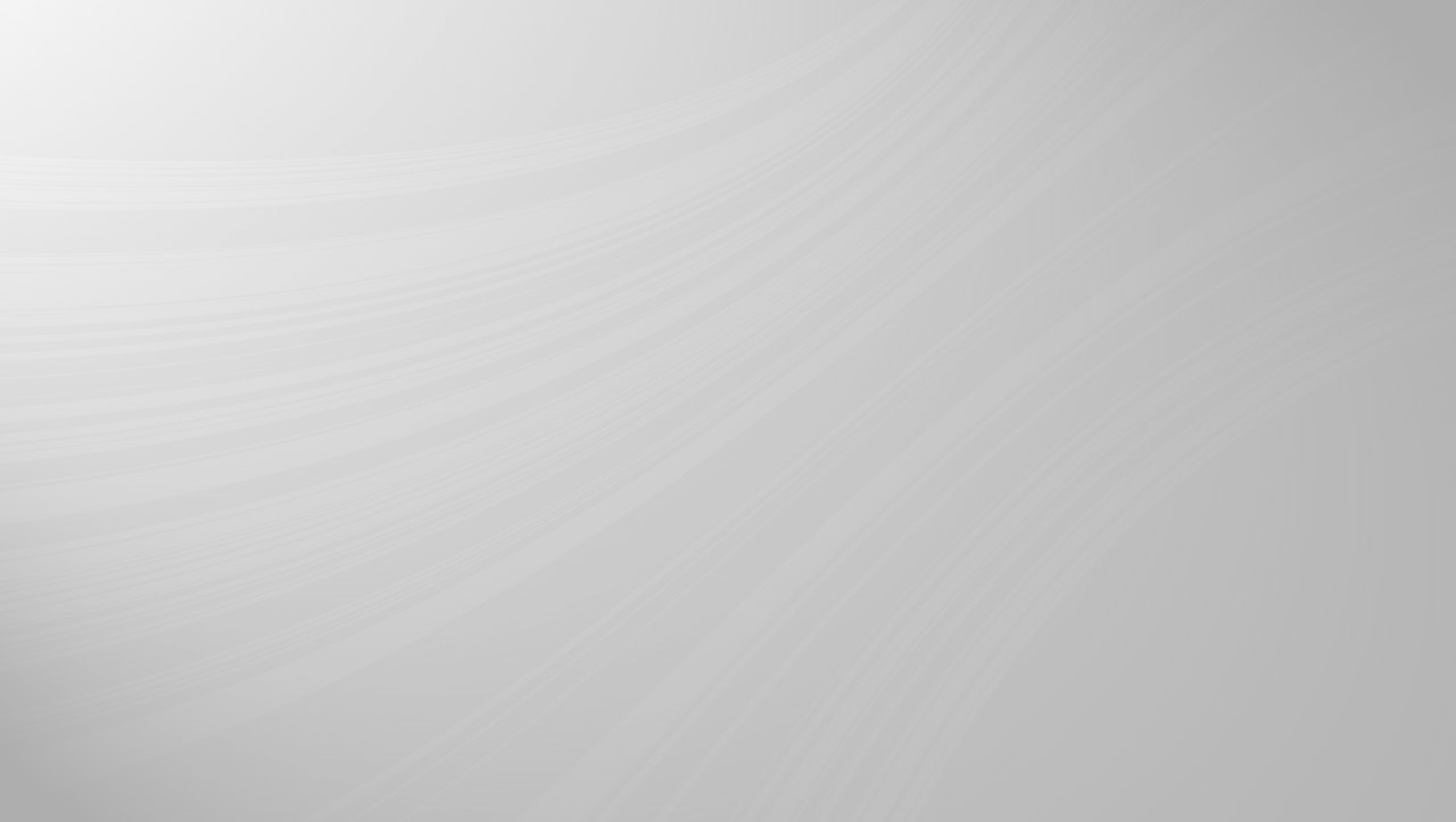 STEM نبذة عن 
من شركة 
Edutech
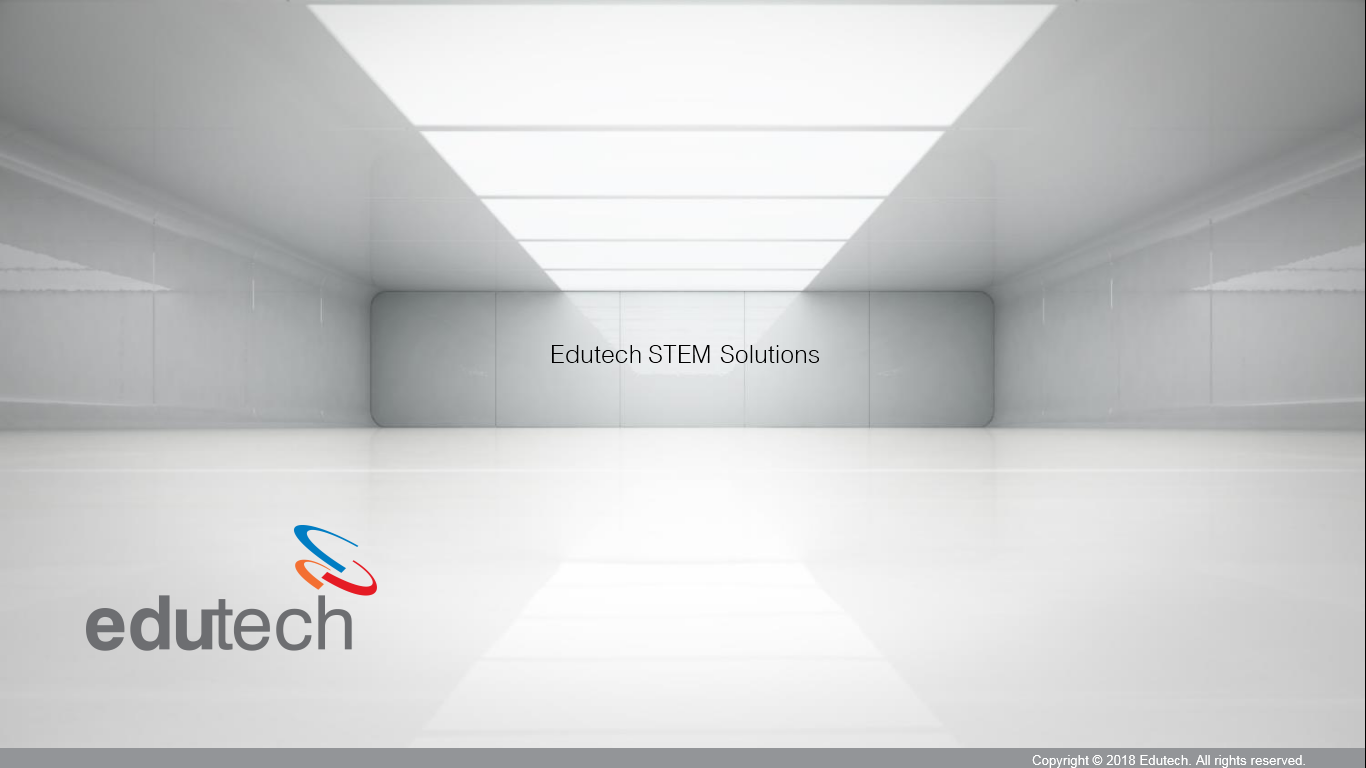 Edutech STEM Solutions
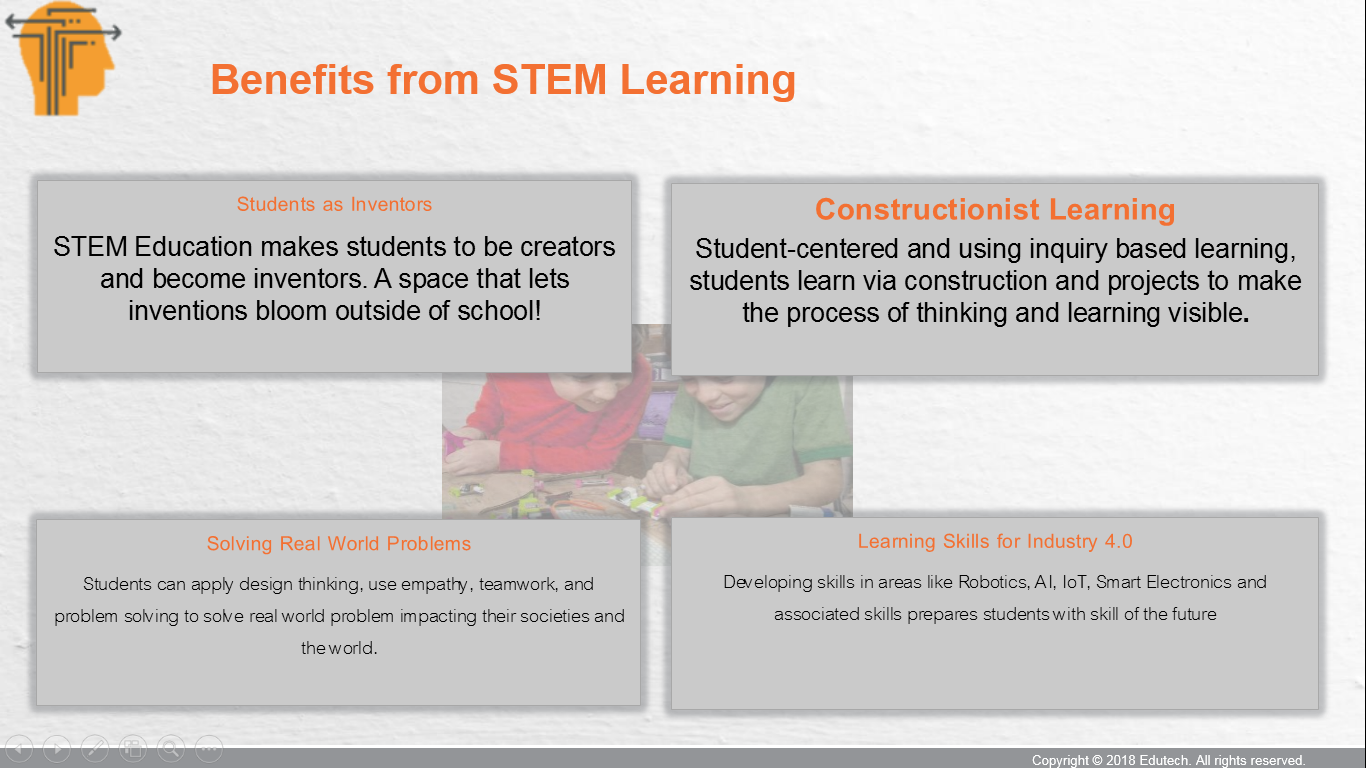 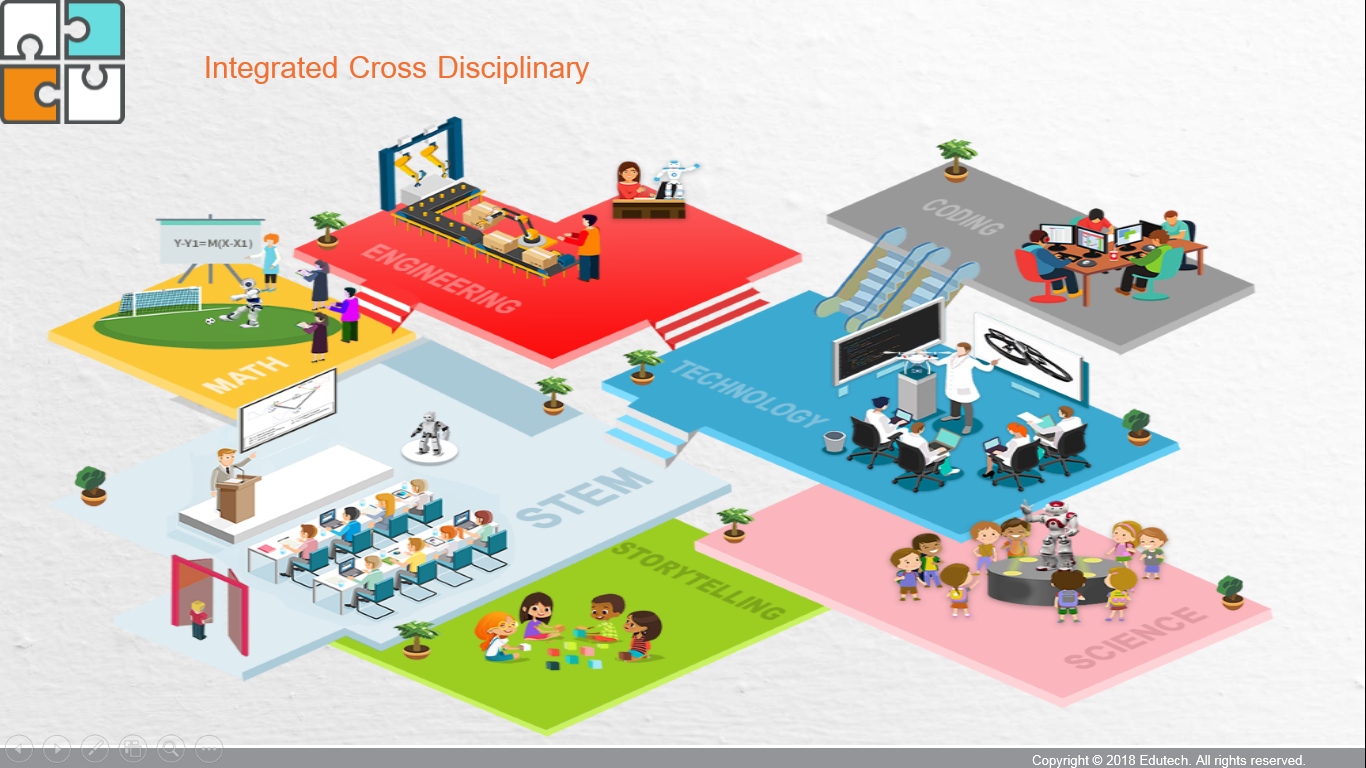 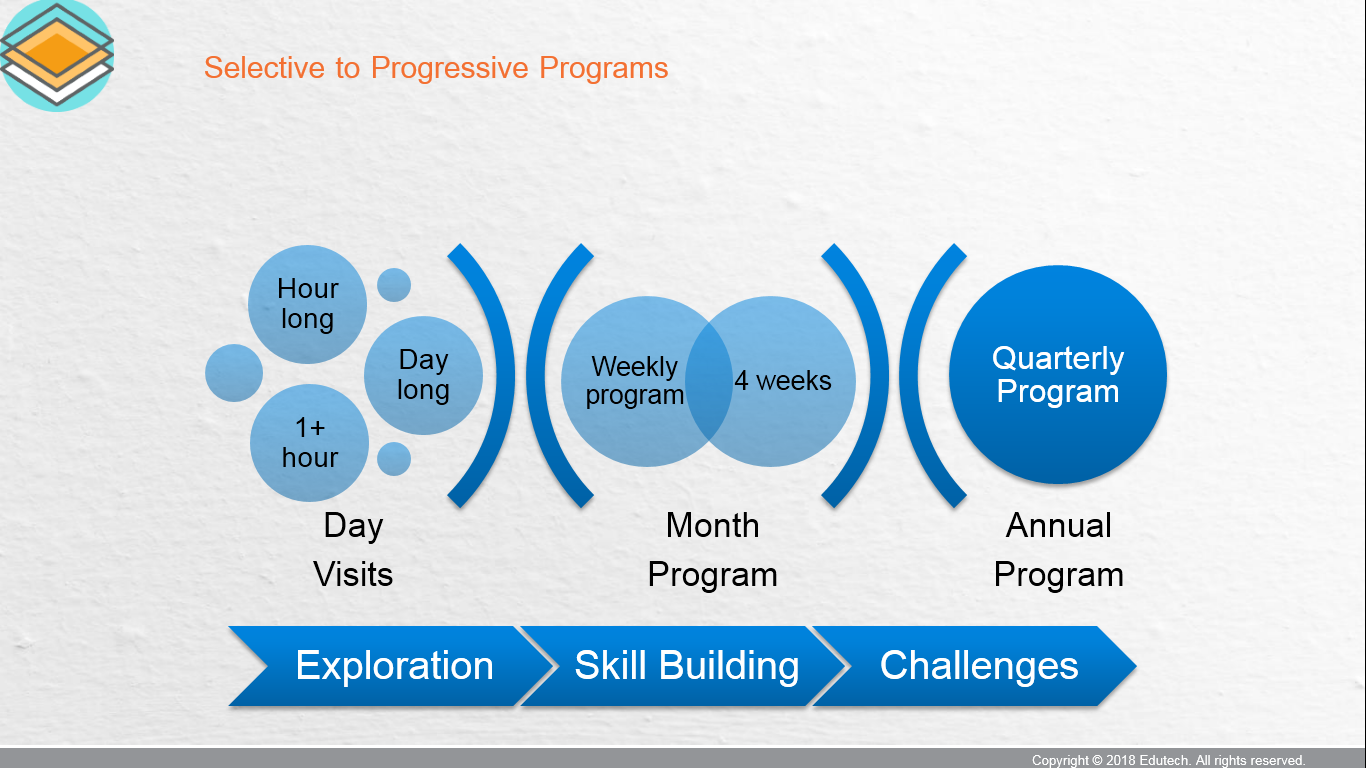 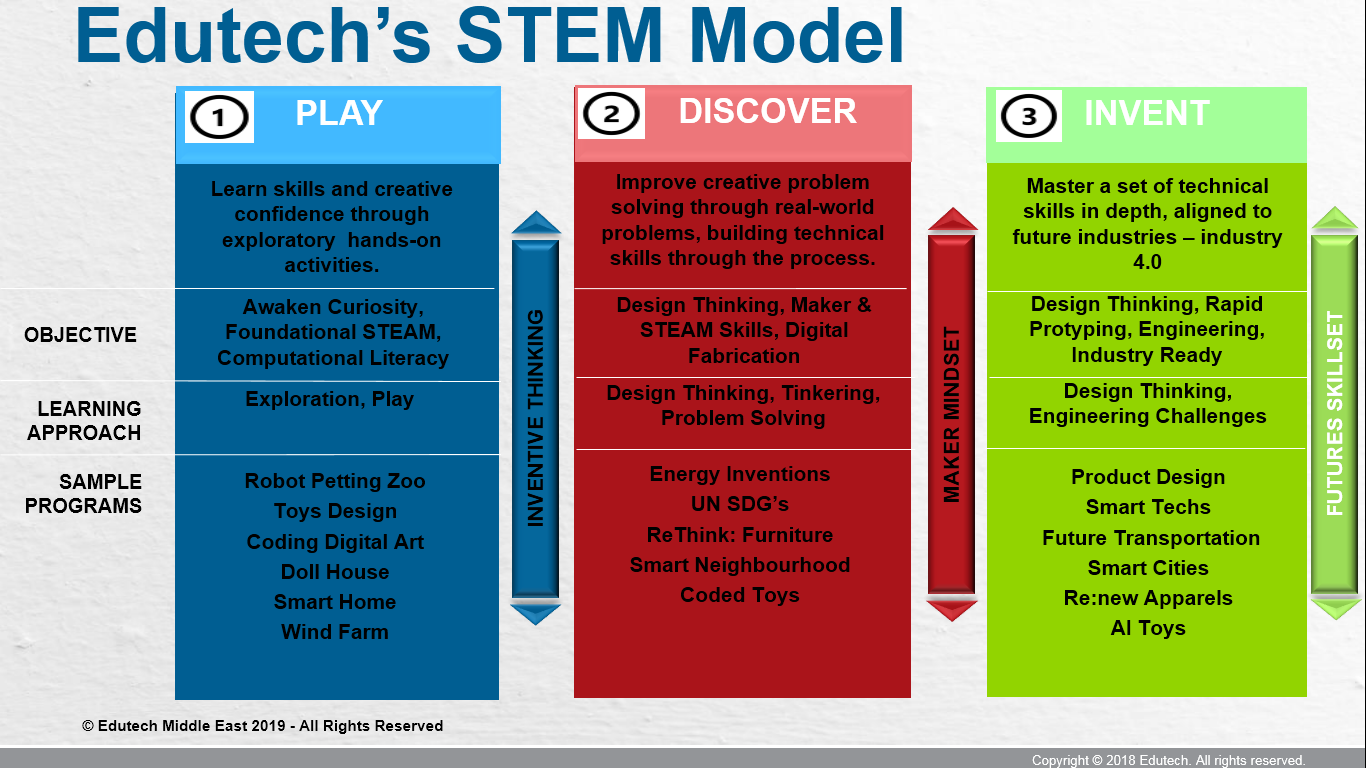 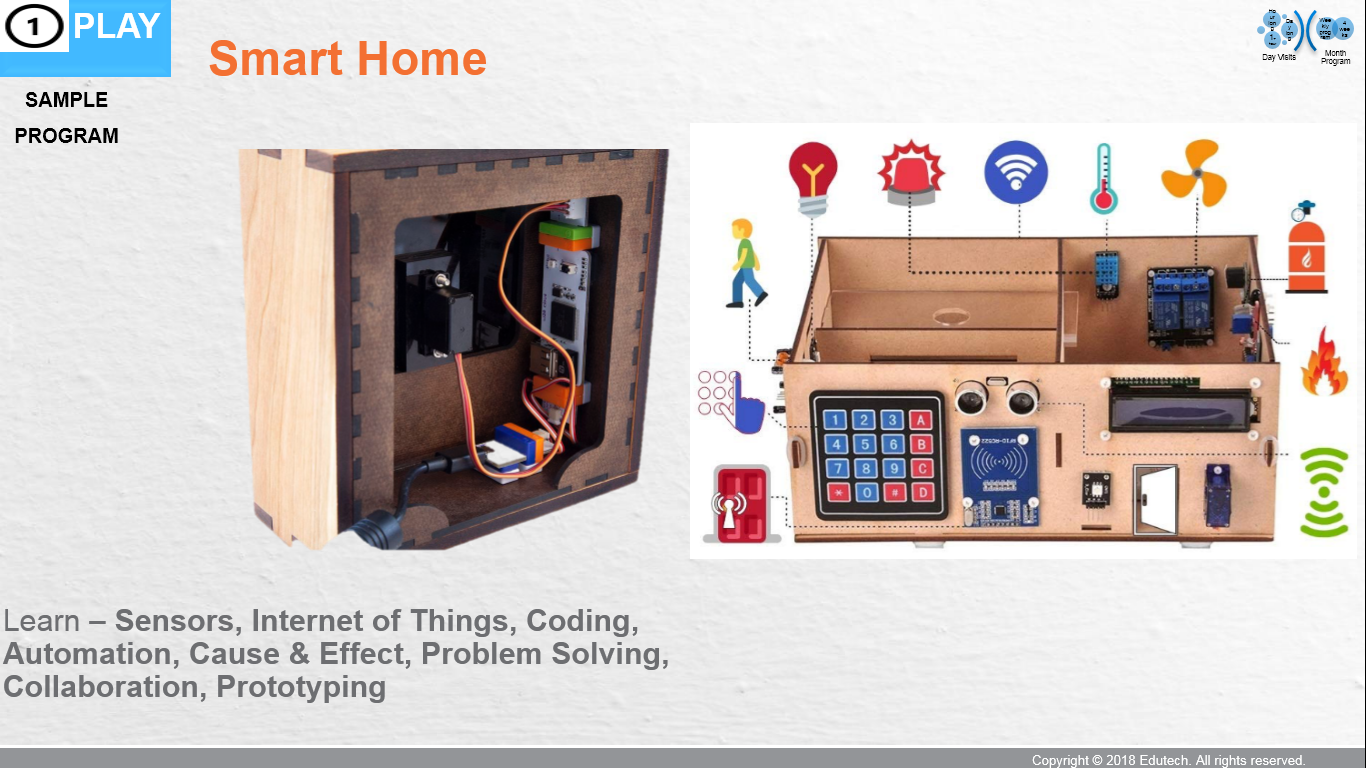 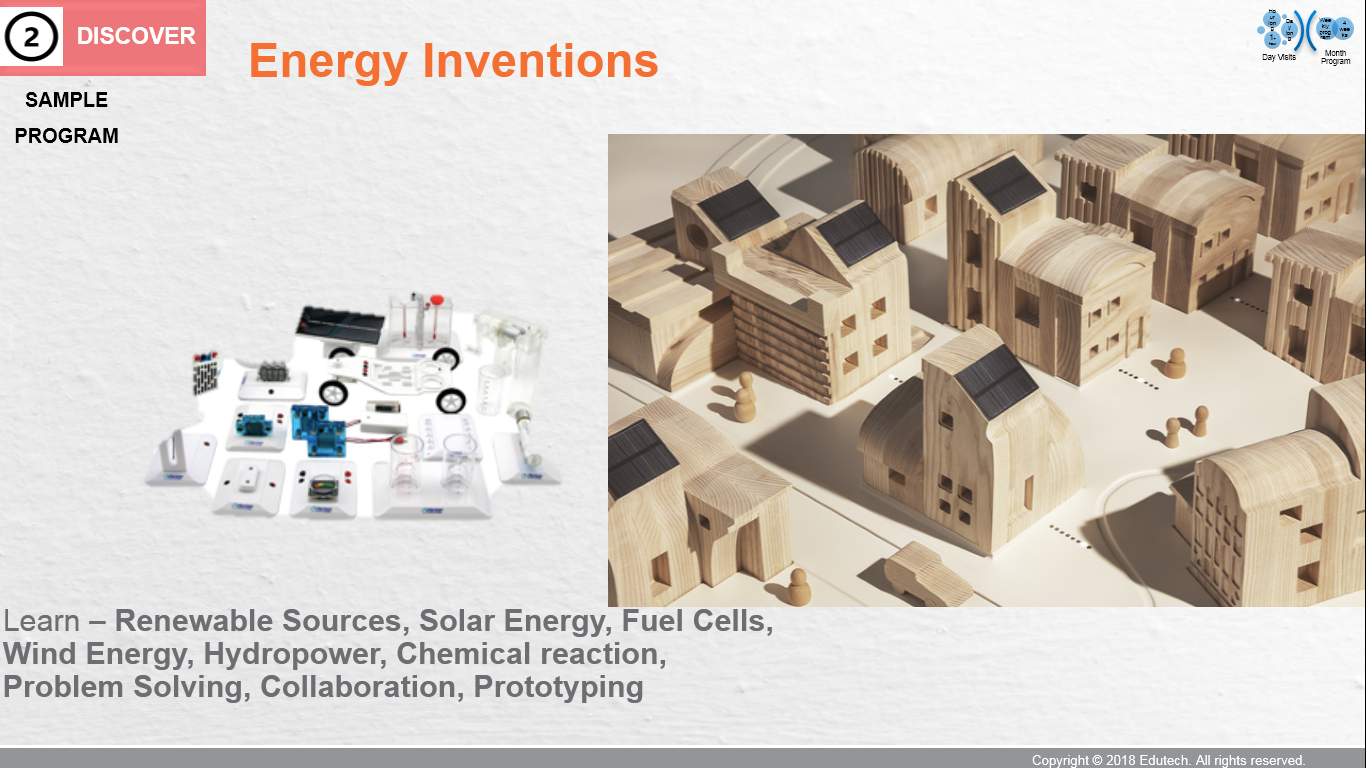 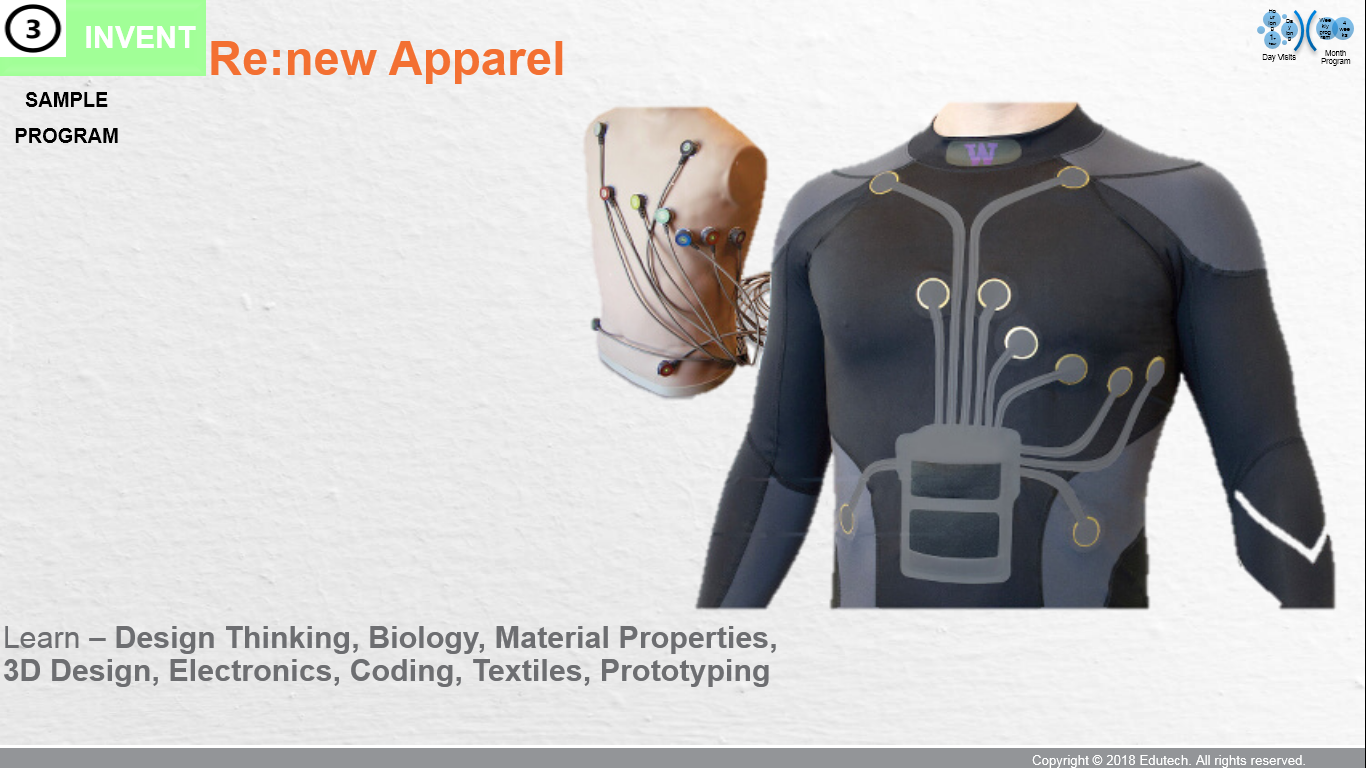 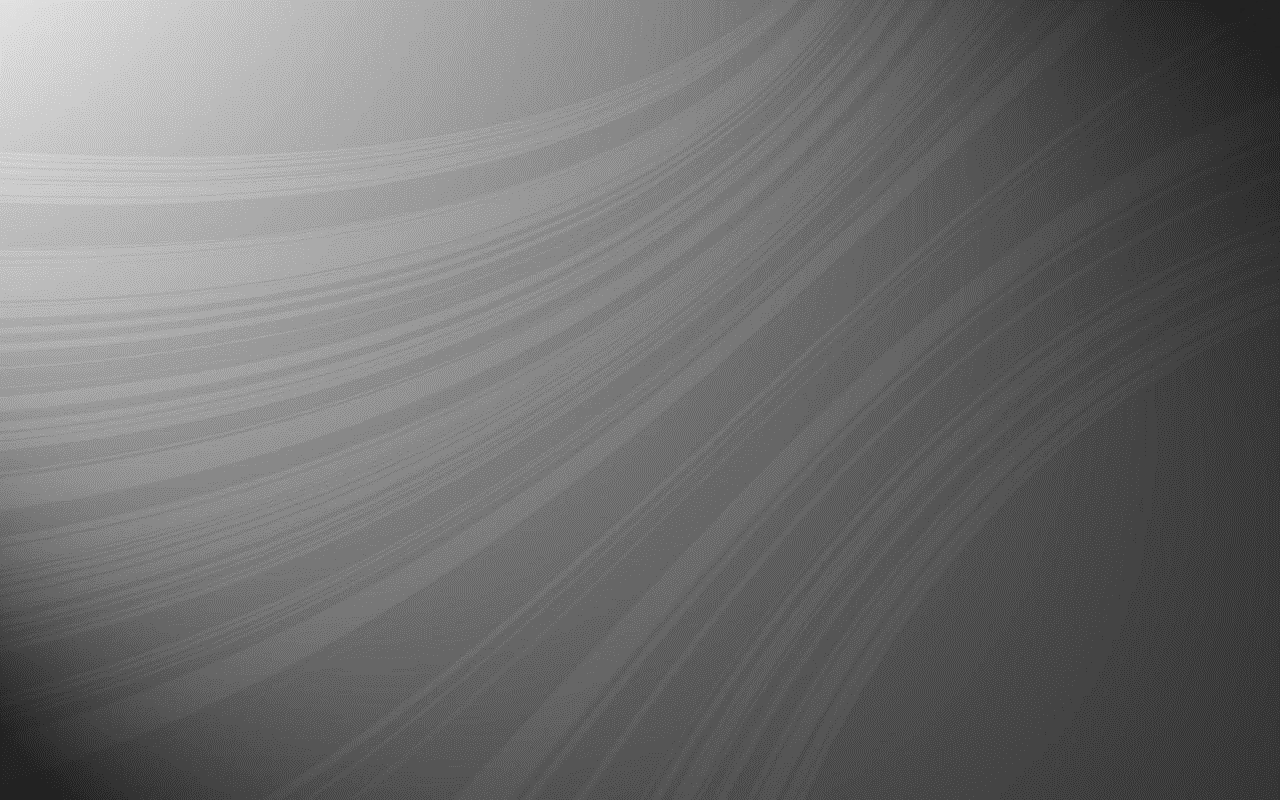 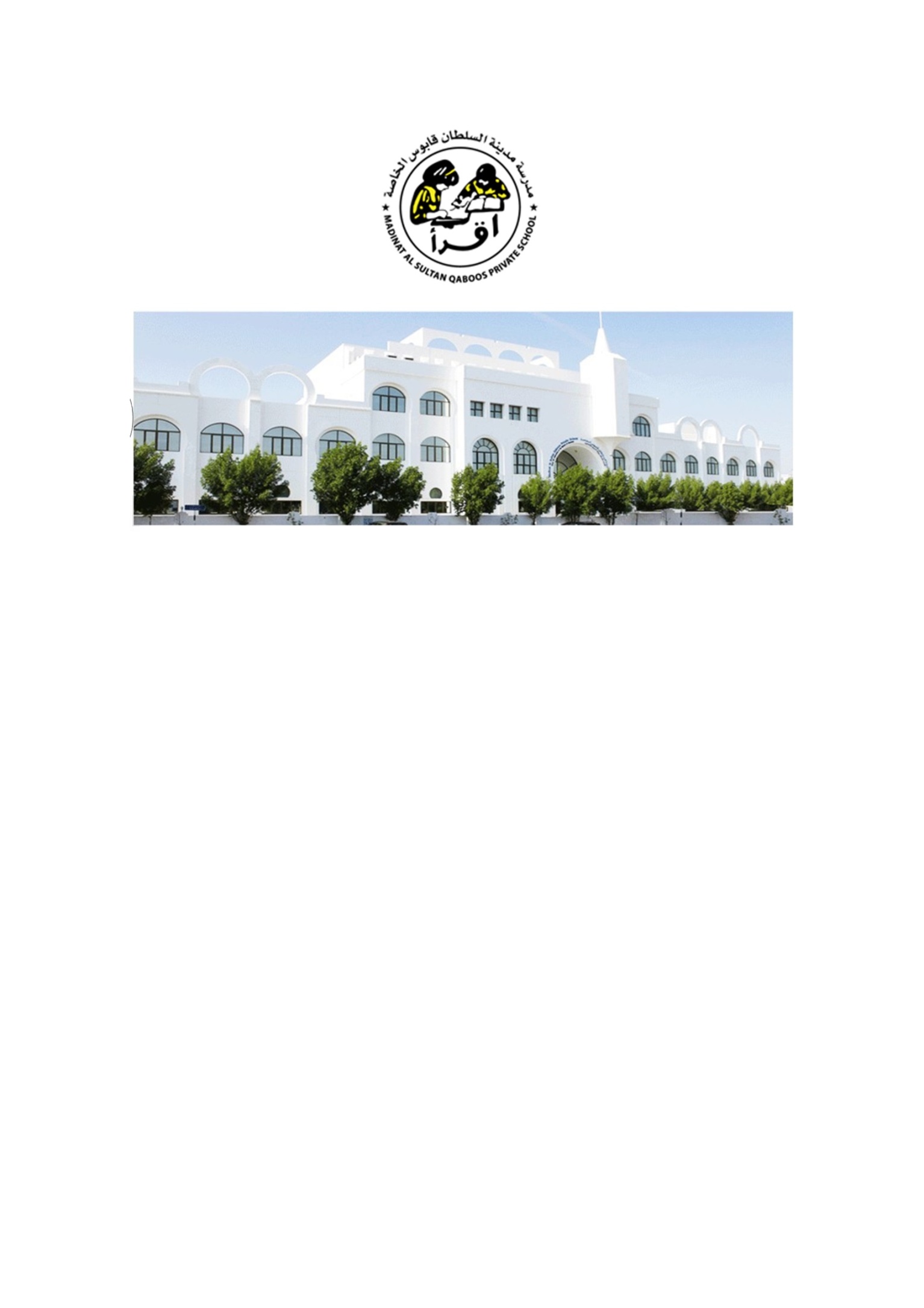 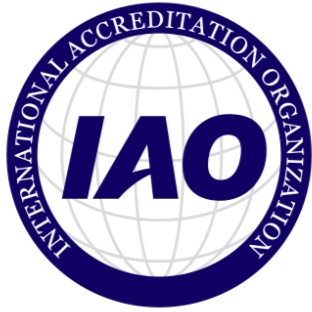 STEMبمدرسة مدينة السلطان قابوس الخاصة
2020-2021